Lecture 7: Department of Agriculture, Agricultural Technology Management Agency (ATMA), Krishi Vigyan Kendra (KVK), SAUs, ICAR Institutes, Private sector, Cooperatives, NGOs, FPOs etc.
Department of Agriculture:
The DA&FW is organized into 28 Divisions and has five attached offices and twenty-one subordinate offices which are spread across the country for coordination with state level agencies and implementation of Central Sector Schemes in their respective fields.
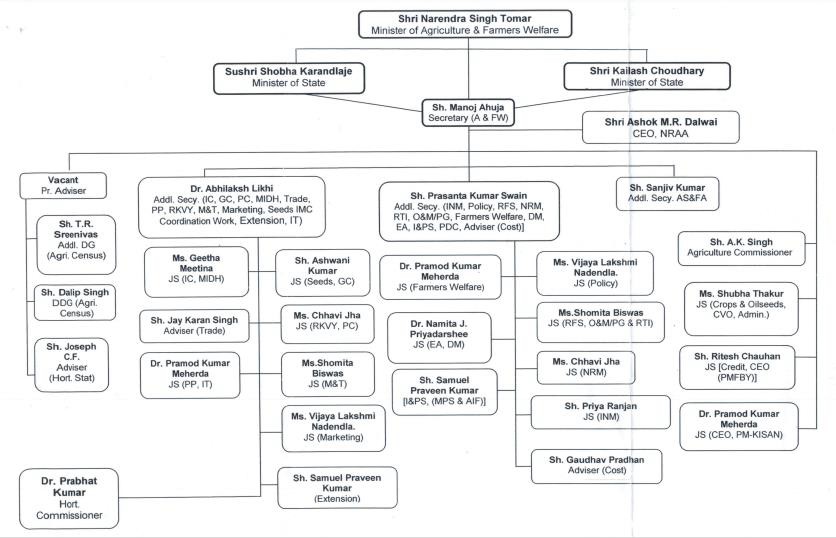 Agricultural Technology Management Agency (ATMA)
A Centrally sponsored scheme ‘Support to State Extension Programmes for Extension Reforms’ was launched by the ICAR in 1999. This scheme is a major initiative towards revitalizing agricultural extension in the States to make the extension system decentralized and demand driven. The scheme is implemented through autonomous district level institutions established in the States in the form of Agricultural Technology Management Agency (ATMA). ATMA is managed by Project Director at district level.

Goals of ATMA
(i) Decentralize decision-making to the district level.
(ii) Increase farmer input into programme planning and resource allocation, especially at the
      block level.
(iii) Increase programme coordination and integration, and to increase accountability to
       stakeholders.
ATMA networking: It would have linkage with all the line departments, research organizations, NGOs, and agencies associated with agricultural development in the district. Research and Extension Units within the project districts such as ZRS or substations, KVKs and the key line departments of Agriculture, Animal Husbandry, Horticulture and Fisheries etc. would become constituent members of ATMA.
 
ATMA Governing Board: The ATMA Governing Board is a policy making body and provides guidance as well as review the progress and functioning of the ATMA. The composition of the ATMA Governing Board is as follows.
Chairman: District Magistrate/Collector
Vice-Chairman: Chief Executive Officer (CEO)/Chief Development Officer (CDO)
Members: Joint Director/Deputy Director (Agriculture)
Key functions of ATMA Governing Board
Review and approve Strategic Research and Extension Plan (SREP) and annual work plans that are prepared and submitted by the participating units.
Receive and review annual reports presented by the participating units, providing feedback and direction to them as needed, for various research and extension activities being carried out within the district.
Receive and allocate project funds to carry out priority research, extension and related activities within the district.
ATMA management Committee: The ATMA management committee shall be constituted as follows.
Chairman: Project Director of ATMA
Members: District Heads of Departments of Agriculture, Horticulture, Animal Husbandry, Fisheries, Sericulture Sub divisional Agricultural Officers, One representative of NGO in-charge of farmers organization, two representative of farmers organizations (one year rotation basis)
Key functions of Management Committee
(i) Carryout Participatory Rural Appraisals (PRAs) to identify the problems and constraints faced by different socioeconomic groups and farmers within the district.

(ii) Prepare an integrated, Strategic Research and Extension Plan (SREP) from the district.

(iii) Prepare annual work plans that would be submitted to the ATMA Governing Board for review, possible modification and approval.
Organizational Structure of Agricultural Technology Management Agency (ATMA)
Advantages
ATMA is more effective in technology generation as it encourages location-specific solutions, keeping the resources of the farmers in mind.
As ATMA ensures a greater coordination among sister departments, it helps in better management of farms by the farm families.
Participation is the basic principle of ATMA. Involvement of women in both ATMA Governing	Board	and	Management	Committee	would	bring	about	women
empowerment.
ATMA seeks a greater linkage with research and extension.
ATMA provides a single window extension system by creating FIAC at the block level. Farmer can get any advice and suggestions from there only.
Krishi Vigyan Kendra (KVK)
The first KVK was established in 1974 at Puducherry. The number of KVKs has risen to 645 and 106 more KVKs are to be established in the newly created districts and some larger districts. The KVK scheme is 100% financed by Govt. of India and the KVKs are sanctioned to Agricultural Universities, ICAR institutes, related Government Departments and Non-Government Organizations (NGOs) working in Agriculture.
KVK System: Mandate and activities
The     mandate     of     KVK     is Technology      Assessment      and      Demonstration for  its Application and Capacity Development. To implement the mandate effectively, the following activities	are	envisaged	for	each	KVK
1. On-farm testing to assess the location specificity of agricultural technologies under various farming	systems.
2. Frontline demonstrations to establish production potential of technologies on the farmers’ fields.
3. Capacity development of farmers and extension personnel to update their knowledge and skills on	modern	agricultural	technologies.
4. To work as Knowledge and Resource Centre of agricultural technologies for supporting initiatives of public, private and voluntary sector in improving the agricultural economy of the district.
5. Provide farm advisories using ICT and other media means on varied subjects of interest to farmers
Private sector
Diverse agricultural extension funding and delivery arrangements have been undertaken since the mid-1980s by governments worldwide in the name of "privatization." This chapter reviews these actions and their implications.

Forces for change: The evolution of public agricultural extension arrived at a worldwide turning point in the 1980s, one that represented the end of a major phase in the growth of publicly funded extension in both the developed and developing world. Agricultural extension increasingly has become defined as one or other of (apparently) differentiated activities of technology transfer or rural development.
Global Competition
 
The consequence of the ratification of the General Agreement on Tariffs and Trade (GATT) is that countries will have to more actively develop comparative agricultural advantages in the production and marketing of food and fibre. Coincidental with a shift toward more conservative political ideologies and free-market economics, global developments suggest increased competition in agriculture. 

Reassessment of Public Extension
 
While "modern" extension has existed since the nineteenth century, agricultural extension is quite young worldwide as a formal institution, with the majority of countries initiating such services since the 1950s and 1960s
Cooperative
A cooperative is an autonomous association of persons united voluntarily to meet their common economic, social and cultural needs and aspirations through a jointly owned and democratically controlled enterprise.
An agricultural  cooperative,  also   known   as   a farmers'   co-op,   is   a cooperative in which farmers pool their resources in certain areas of activity. There are two primary types of agricultural service cooperatives: supply cooperatives and marketing cooperatives.
Supply cooperatives: supply their members  with  inputs  for  agricultural  production,  including seeds, fertilizers, fuel, and machinery services.
Marketing cooperatives: are established by farmers to undertake transportation, packaging, pricing, distribution, sales and promotion of farm products (both crop and livestock).
NGOs:
A non-governmental organization (NGO) is a group that functions independently of any government. It is usually non-profit. NGOs, sometimes called civil society organizations, are established on community, national, and international levels to serve a social or political goal such as a humanitarian cause or the protection of the environment.
Universal Versatile Society (UVS)
Gramya Resource Center for Women
Dilasa Sanstha
End Poverty
Swades Foundation
Marathwada Navnirman Lokayat (MANAVLOK)
Watershed Organisation Trust (WOTR)
Vrutti
Professional Assistance for Development Action (PRADAN)
Seven Sisters Development Assistance (SeSTA)
What is a Producer Organisation (PO)?
A Producer Organisation (PO) is a legal entity formed by primary producers, viz. farmers, milk producers, fishermen, weavers, rural artisans, craftsmen. A PO can be a producer company, a cooperative society or any other legal form which provides for sharing of profits/benefits among the members. In some forms like producer companies, institutions of primary producers can also become member of PO.
What is the need for PO?
   The main aim of PO is to ensure better income for the producers through an organization of
    their own. Small producers do not have the volume individually (both inputs and produce) to
   get the benefit of economies of scale.
What is a “Farmers Producer Organisation” (FPO)?
It is one type of PO where the members are farmers. Small Farmers’ Agribusiness Consortium (SFAC) is providing support for promotion of FPOs. PO is a generic name for an organization of producers of any produce, e.g., agricultural, non-farm products, artisan products, etc.
Can there be a PO for non-farmers?
Yes. The PO is an organization of the primary producers. If the produce in question is a nonfarm item (for example, handloom or handicraft), then the PO will be that of non-farmers. The objective of the PO is to ensure better income realization to its members (who are producers) through aggregation and, if feasible, value addition.
What are the essential features of a PO?
It is formed by a group of producers for either farm or non-farm activities.
It is a registered body and a legal entity.
Producers are shareholders in the organization.
It deals with business activities related to the primary produce/product.
It works for the benefit of the member producers.
A part of the profit is shared amongst the producers.
Rest of the surplus is added to its owned funds for business expansion.
Who owns the PO?
The ownership of the PO is with its members. It is an organization of the producers, by the producers and for the producers. One or more institutions and/or individuals may have promoted the PO by way of assisting in mobilization, registration, business planning and operations. However, ownership control is always with members and management is through the representatives of the members.

Who can promote a PO?
Any individual or institution can promote a PO. Individual persons or institutions may promote PO using their own resources out of goodwill or with the noble objective of socioeconomic development of producers. If, however, the facilitating agency wishes to seek financial and other support, then they have to meet the requirements of the donor/financing agency.
Who provides support for promotion of PO?
NABARD, SFAC, Government Departments, Corporates and Domestic & International Aid Agencies provide financial and/or technical support to the Producer Organisation Promoting Institution (POPI) for promotion and hand-holding of the PO. Each agency has its own criteria for selecting the project/promoting institution to support.
Can an NGO promote PO?
Yes, it can. The NGO may be a non-profit organization, but not the PO. The NGO can promote PO which will provide better income to the members. Sharing of profit among members is an important objective of the PO.
What are the different legal forms of PO?
Producer Organisation can be registered under any of the following legal provisions:
Cooperative Societies Act/ Autonomous or Mutually Aided Cooperative Societies Act of the respective State
Multi-State Cooperative Society Act, 2002
Producer Company under Section 581(C) of Indian Companies Act, 1956, as amended in 2013
Section 25 Company of Indian Companies Act, 1956, as amended as Section 8 in 2013
Societies registered under Society Registration Act, 1860
Public Trusts registered under Indian Trusts Act, 1882
Key differences between Producer Companies and Cooperative Societies
Is registration mandatory for a PO?
It is preferable for the PO to work as a legal entity. Only such an entity can enter into legally valid contracts including mobilization of funds from other institutions. There are specific Acts under which the PO could be registered. It is also possible for a PO to migrate from one legal form to another. While choosing a legal form, the following factors may be kept in view:
Primary producers should benefit from the surplus generated by the PO.
Process of Registration should not be too demanding in terms of time and resources.
The legal form needs to fit into its business needs, organizational priorities, social capital and management capacity.
What are the important activities of a PO?
Procurement of inputs
Disseminating market information
Dissemination of technology and innovations
Facilitating finance for inputs
Aggregation and storage of produce
Primary processing like drying, cleaning and grading
Brand building, Packaging, Labeling and Standardization
Quality control
Marketing to institutional buyers
Participation in commodity exchanges
Export
How would a PO help the members?
A PO will support the members in getting more income by undertaking any/many/all of the activities listed under point 1.14 above. By aggregating the demand for inputs, the PO can buy in bulk, thus procuring at cheaper price compared to individual purchase. Besides, by transporting in bulk, cost of transportation is reduced. 

What are other benefits for the members of a PO (other than better income)?
A PO is a collective of farmers (and non-farmers) who are the primary producers of a product (an agricultural produce or a manufactured product). It, therefore, can work as a platform to facilitate better access to government services, like PDS, MNREGA, Scholarships and Pensions, etc. It can liaison with the Government Departments for convergence of programmes, like drinking water, sanitation, health and hygiene.
Who can become member of a PO?
PO is an organization of the producers, specifically the primary producers. All primary producers residing in the relevant geography, and producing the same or similar produce, for which the PO has been formed, can become member of the PO. Membership is voluntary. The procedure for obtaining PO membership depends on the bye-laws of the PO. The founder-members are those who were there at the time of formation of the PO. Other members join the PO later. However, all
members enjoy equal rights. A primary producer can become member of a PO by submitting an application and a nominal membership fee. Some POs also charge annual membership renewal fee. Although primary producers obtain membership of PO voluntarily, the promoting institution should make efforts to bring all producers into the PO, especially the small producers.
Who is a primary producer?
Any person engaged in any activity connected with or related to any primary produce will be treated as producer. Primary produce means the produce of farmers from agriculture and allied activities or produce of persons engaged in handloom, handicrafts and other cottage industries, including any by-product and product resulting from ancillary activities thereof. Primary produce also includes any activity intended to increase the production or quality of aforementioned products or activities. 

Can a person become member of more than one PO?
Family is the unit of production in rural areas. Benefits from the PO will accrue to members in proportion to the volume/value of produce given to the PO. Therefore, one person from a family can provide the whole produce of the family to the PO and get the same amount of benefit as multiple members providing the same volume/value.